You ready for DEBATE?
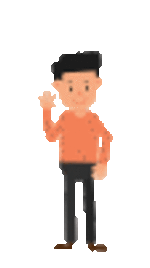 A2
A1
B2
B1
A3
A4
B3
B4
A5
A6
B5
B6
from debatetrack.com
home
You can learn more from experience than from books.
from debatetrack.com
home
Everybody should go to church 
(or participate in a religion).
from debatetrack.com
home
War is always wrong.
from debatetrack.com
home
Rich countries should share their wealth with poorer nations.
from debatetrack.com
home
Space exploration is a waste of money.
from debatetrack.com
home
Britain should replace the royal family with a president.
from debatetrack.com
home
Aliens have visited earth.
from debatetrack.com
home
Factory farming should be abolished.
from debatetrack.com
home
Smoking should be treated as a drug and made illegal.
from debatetrack.com
home
Sometimes it’s better to not 
tell the truth.
from debatetrack.com
home
Progress is always good.
from debatetrack.com
home
Uber is wrong to put taxi drivers out of business.
from debatetrack.com